Программно-методический комплекс коррекционного курса «Азбука добра» для обучающихсяс умственной отсталостью (интеллектуальными нарушениями)
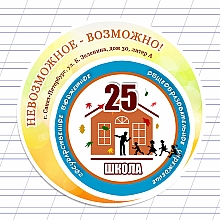 Шлям Ольга Борисовна, учитель
Тонко Валентина Николаевна, учитель
Филиппова Оксана Валерьевна, педагог-психолог
Твердохлебова Ксения Викторовна, учитель
ГБОУ школа № 25 Петроградского района Санкт-Петербурга
Нормативная база
Создание программно–методических комплексов, обеспечивающих  реализацию ФГОС начального общего образования обучающихся с ограниченными возможностями здоровья (умственная отсталость (интеллектуальные нарушения)
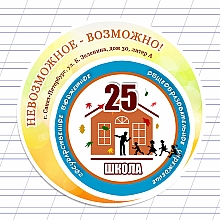 ФЗ «Об образовании в РФ» от 29.12.2012 ФЗ-273
ФГОС образования обучающихся с умственной отсталостью (интеллектуальными нарушениями),от 19.12.2015 Приказ № 1599
Примерная АООП образования обучающихся с умственной отсталостью (интеллектуальными нарушениями),протокол  от 22 декабря  2015 г. № 4/15
ГБОУ школа № 25 Петроградского района Санкт-Петербурга
Программно-методический комплекс «Азбука добра»
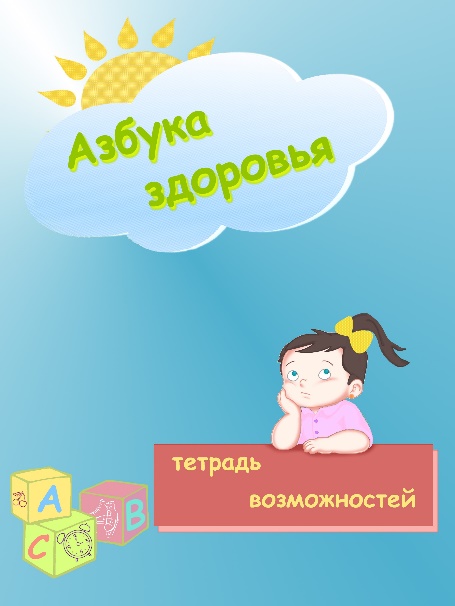 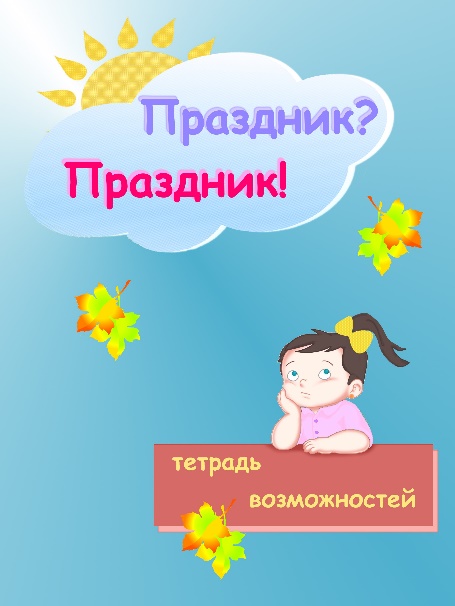 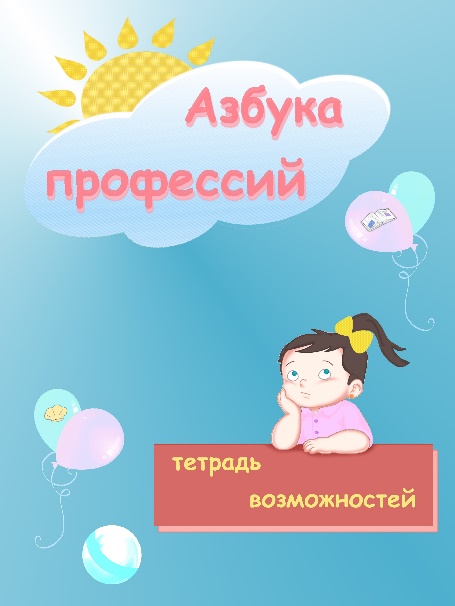 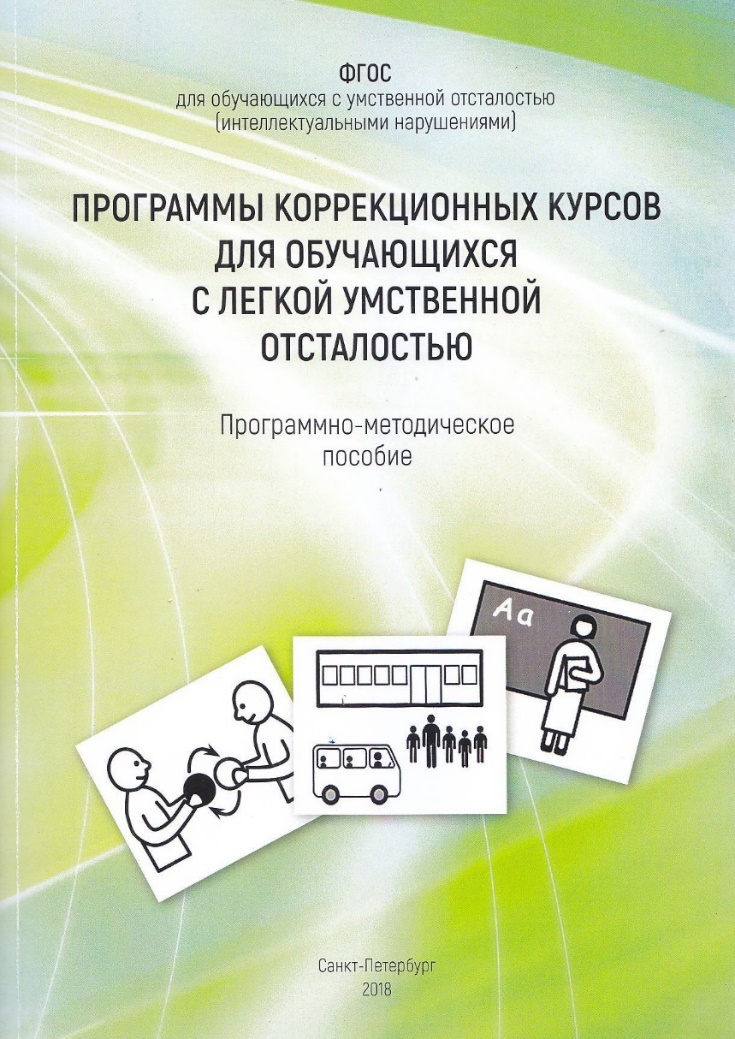 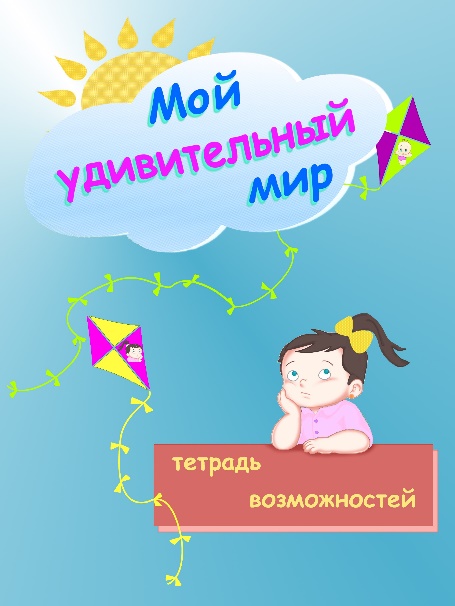 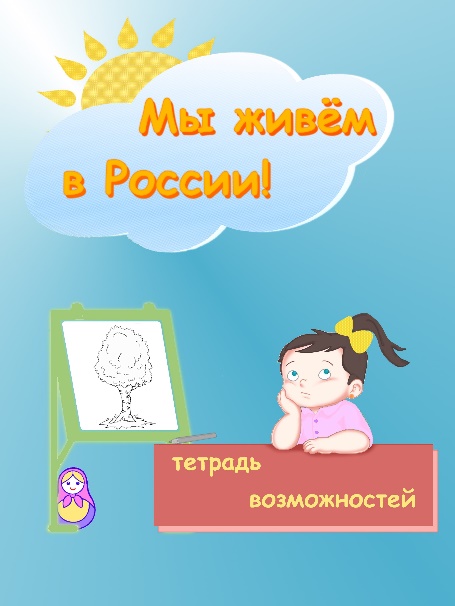 ГБОУ школа № 25 Петроградского района Санкт-Петербурга
Актуальность программно-методического комплекса
Закон «Об образовании в РФ»«Образование обучающихся с ограниченными возможностями здоровья может быть организовано как совместно с другими обучающимися, так и в отдельных классах, группах или в отдельных организациях, осуществляющих образовательную деятельность»
Концепция инклюзивного образования«Все дети вне зависимости от психофизических особенностей обучаются совместно нормально развивающимися школьниками»
Увеличение численности детей с ОВЗ
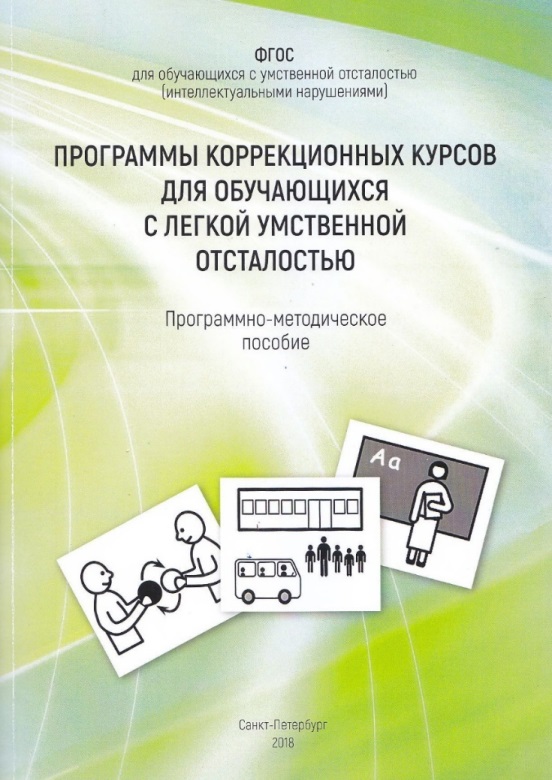 ГБОУ школа № 25 Петроградского района Санкт-Петербурга
Программно-методический комплекс «Азбука добра»
Обеспечение педагогов и специалистов программно- методическими материалами, направленными на повышение качества образования обучающихся с умственной отсталостью (интеллектуальными нарушениями) в области духовно-нравственного развития в соответствии с требованиями ФГОС О у/о, формирования жизненных компетенций
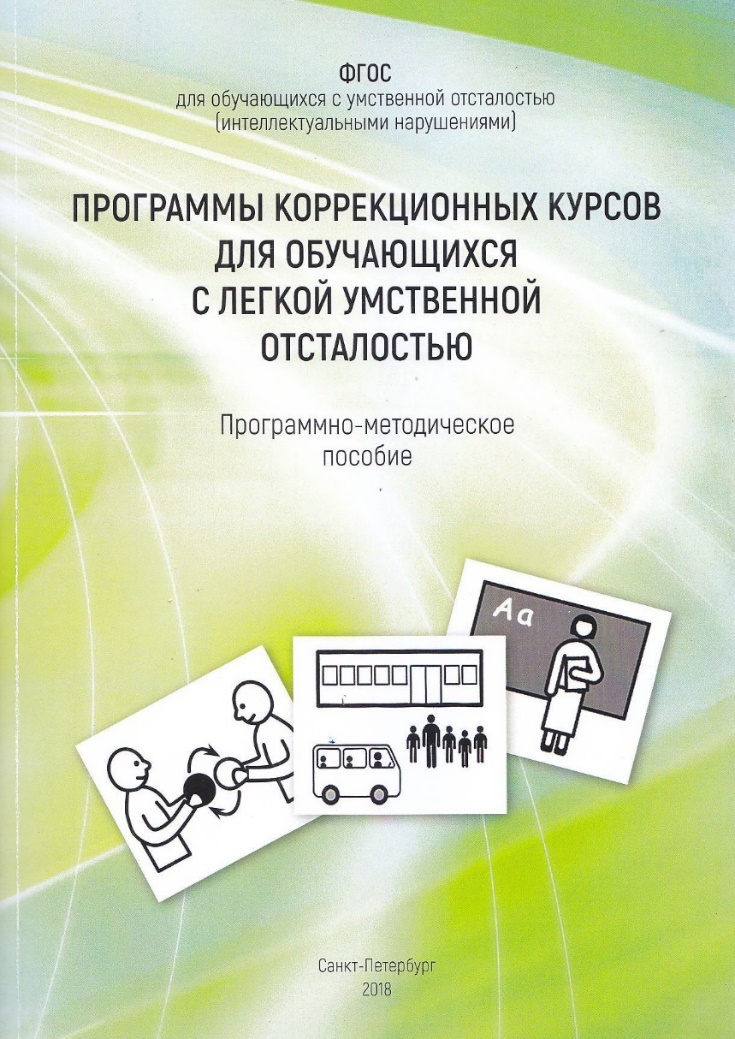 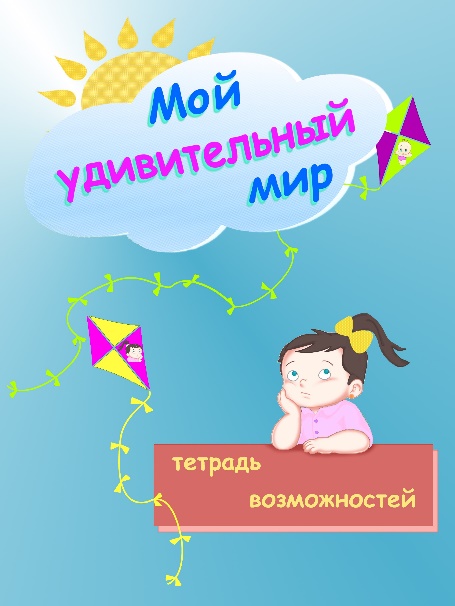 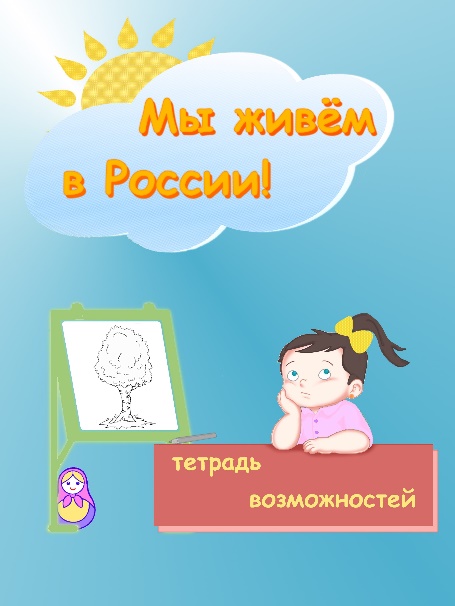 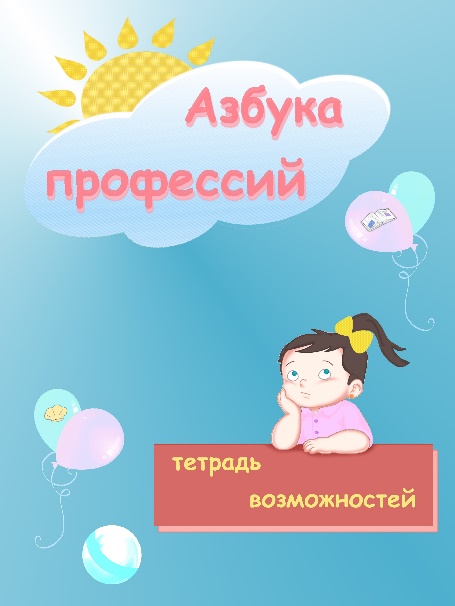 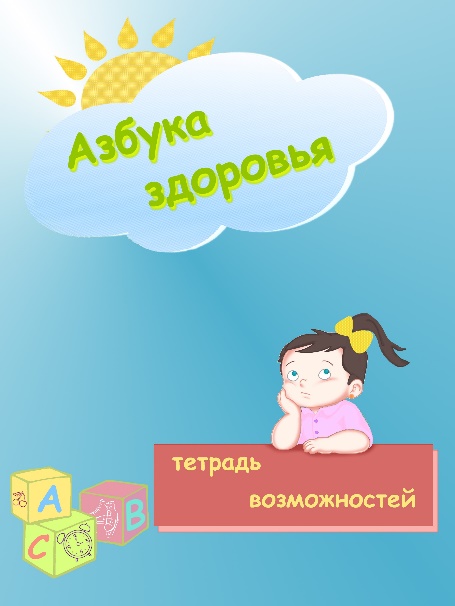 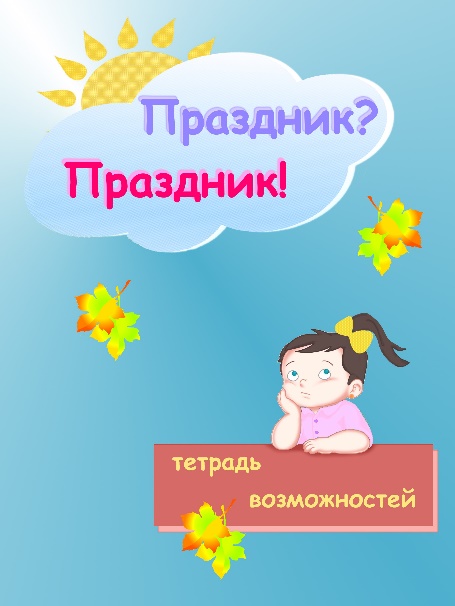 ГБОУ школа № 25 Петроградского района Санкт-Петербурга
Программно-методическое пособие «Азбука добра»
Цель программы: 
последовательное гармоничное духовно-нравственное развитие личности умственно отсталого школьника и формирование у него элементарных принципов нравственности, ценностно-смысловых ориентиров, социальных компетенций, развитие ответственного, творческого и коммуникабельного человека
Направления:
Вся семья вместе, так и душа на месте
Человек – что замок к каждому нужно ключик подобрать
На добрый привет, добрый и ответ
«Много есть чудес на свете…»
Будешь стараться, все может удастся
С добрым жить хорошо
Ум да здоровье дороже всего
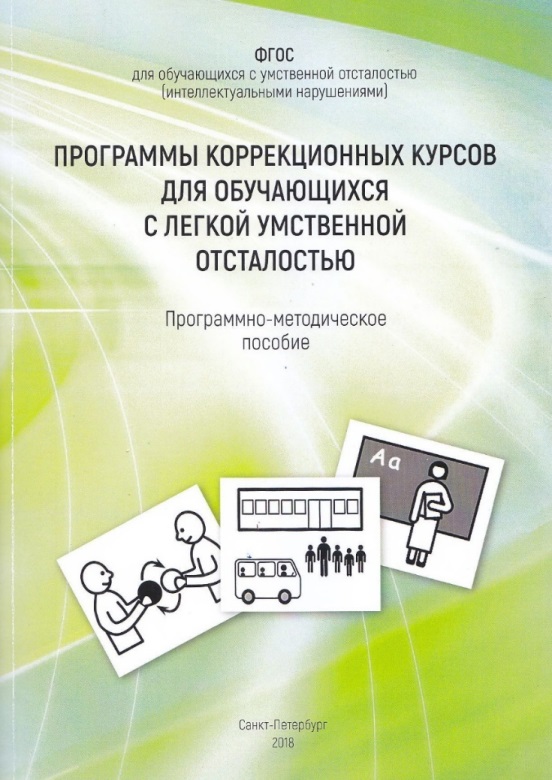 ГБОУ школа № 25 Петроградского района Санкт-Петербурга
Новизна продукта
ГБОУ школа № 25 Петроградского района Санкт-Петербурга
Практическая востребованность
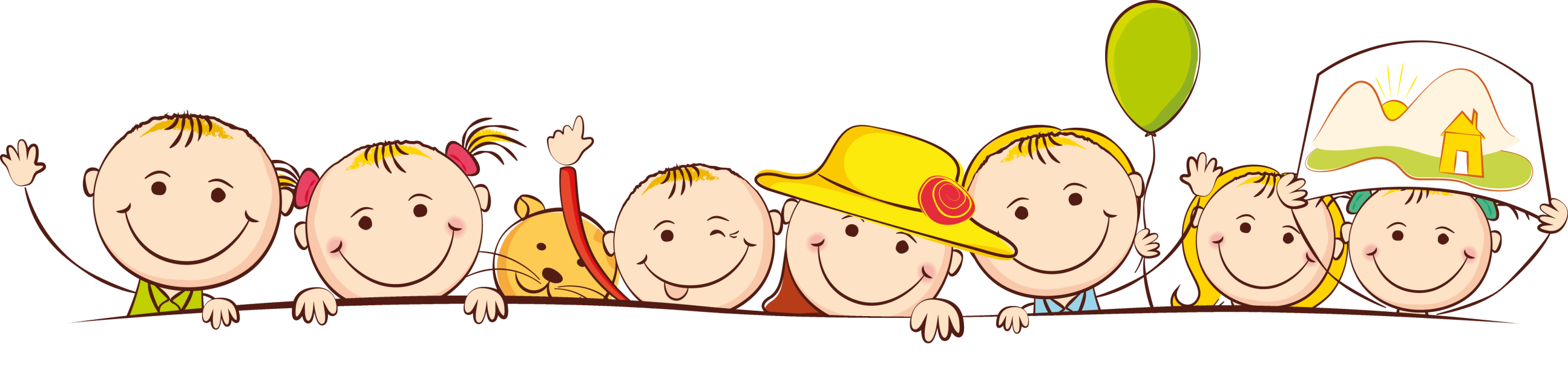 Учителя
Педагоги– психологи


Воспитатели
Родители
ГБОУ школа № 25 Петроградского района Санкт-Петербурга
Апробация коррекционного курса «Азбука добра»
ГБОУ школа № 131 Красносельского района
ГБОУ школа №  7 Красносельского района
ГБОУ школа № 13 Приморского района
ГБОУ школа № 613 Московского района
ГБОУ школа № 565 Кировского района
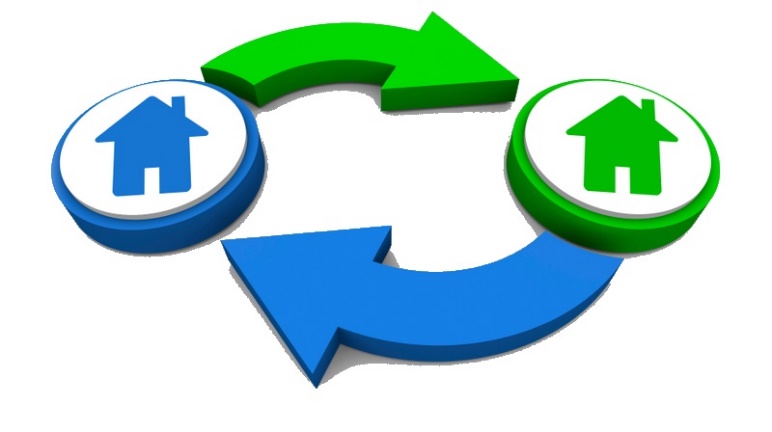 ГБОУ школа № 25 Петроградского района Санкт-Петербурга
Готова ответить на Ваши вопросы
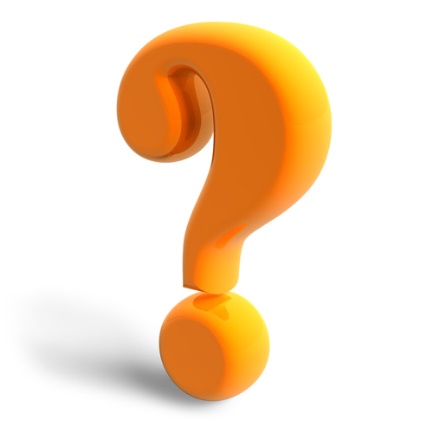 СПАСИБО
за
ВНИМАНИЕ!
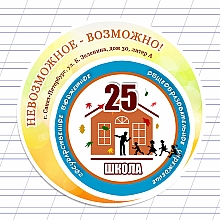 ГБОУ школа № 25 Петроградского района Санкт-Петербурга